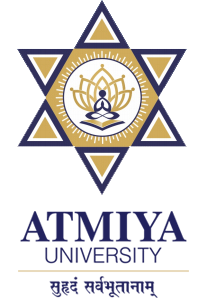 Constructors
A constructor initializes an object when it is created. It has the same name as its class and is syntactically similar to a method. However, constructors have no explicit return type.
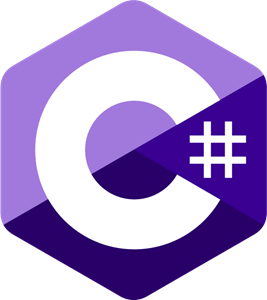 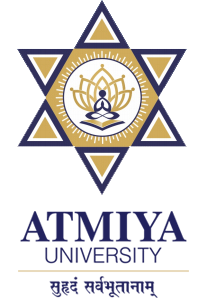 Introduction
A constructor initializes an object when it is created. It has the same name as its class and is syntactically similar to a method. However, constructors have no explicit return type.
The general form of a constructor is shown here:


Typically, you will use a constructor to give initial values to the instance variables defined by the class or to perform any other startup procedures required to create a fully formed object.
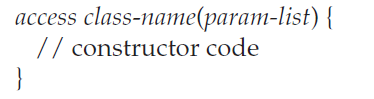 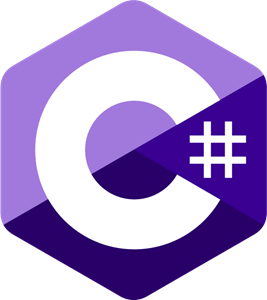 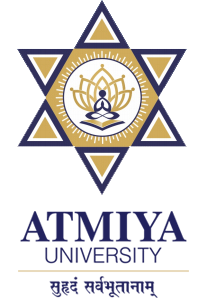 Introduction
usually, access is public because constructors are normally called from outside their class. The param-list can be empty, or it can specify one or more parameters.
All classes have constructors, whether you define one or not, because C# automatically provides a default constructor that causes all member variables to be initialized to their default values.
For most value types, the default value is zero. For bool, the default is false. For reference types, the default is null. 
However, once you define your own constructor, the default constructor is no longer used.
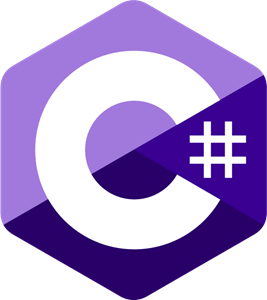 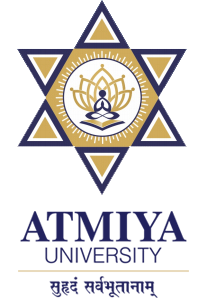 Introduction
Notice that the constructor is specified as public. This is because the constructor will be called from code defined outside of its class.
Constructor is called by new when an object is created.
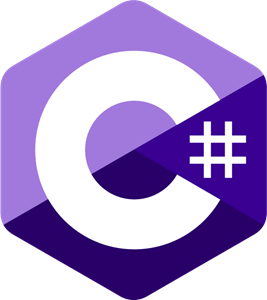 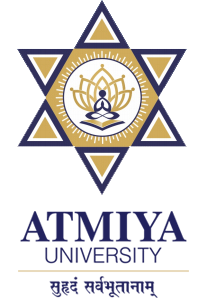 Parameterized Constructors
Parameters are added to a constructor in the same way they are added to a method: just declare them inside the parentheses after the constructor’s name.
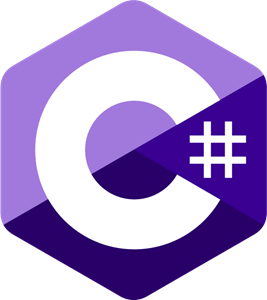 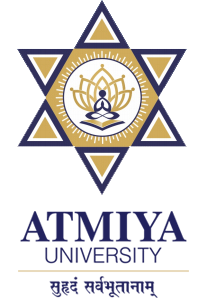 Garbage Collection and Destructors
It is possible to define a method that will be called just prior to an object’s final destruction by the garbage collector.
This method is called a destructor, and it can be used in some highly specialized situations to ensure that an object terminates cleanly.
For example, you might use a destructor to ensure that a system resource owned by an object is released. It must be stated at the outset that destructors are a very advanced feature that are applicable only to certain rare cases. They are not normally needed.
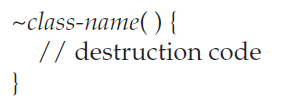 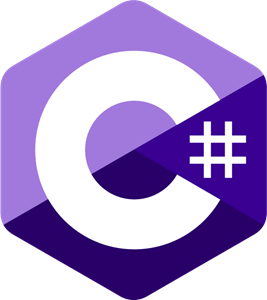 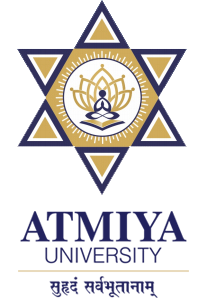 Garbage Collection and Destructors
Here, class-name is the name of the class. Thus, a destructor is declared like a constructor except that it is preceded with a ~ (tilde). Notice it has no return type and takes no arguments.
To add a destructor to a class, you simply include it as a member. It is called whenever an object of its class is about to be recycled. Inside the destructor, you will specify those actions that must be performed before an object is destroyed.
It is important to understand that the destructor is called just prior to garbage collection. It is not called when a variable containing a reference to an object goes out of scope.
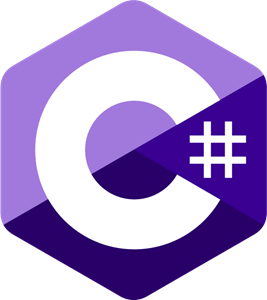 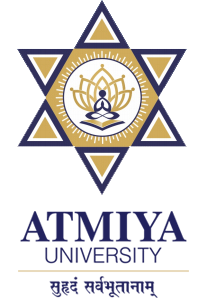 The new Operator Revisited
Now that you know more about classes and their constructors, let’s take a closer look at the new operator. As it relates to classes, the new operator has this general form:
	new class-name(arg-list)
Here, class-name is the name of the class that is being instantiated. The class name followed by parentheses specifies the constructor for the class. If a class does not define its own constructor, new will use the default constructor supplied by C#. Thus, new can be used to create an object of any class type.
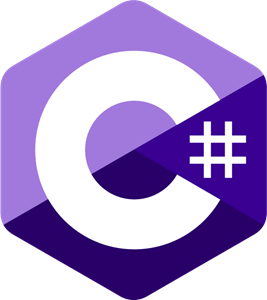 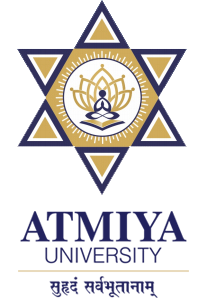 Using new with Value Types
At this point, you might be asking why you don’t need to use new for variables of the value types, such as int or float?
In C#, a variable of a value type contains its own value. Memory to hold this value is automatically provided when the program is run. Thus, there is no need to explicitly allocate this memory using new.
Conversely, a reference variable stores a reference to an object. The memory to hold this object must be allocated dynamically, during execution.
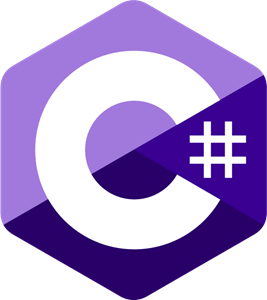 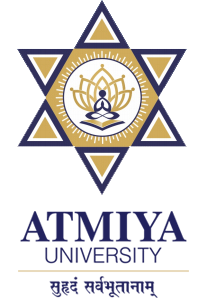 Using new with Value Types
Not making the fundamental types, such int or char, into reference types greatly improves your program’s performance.
As a point of interest, it is permitted to use new with the value types, as shown here:
	int i = new int();
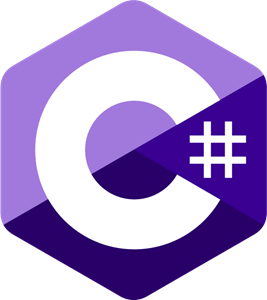 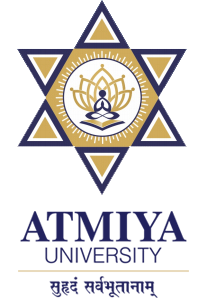 The this Keyword
Before concluding this chapter, it is necessary to introduce this. When a method is called, it is automatically passed a reference to the invoking object.
This reference is called this. Therefore, this refers to the object on which the method is acting.
Actually, no C# programmer would use this as just shown because nothing is gained and the standard form is easier.
However, this has some important uses. For example, the C# syntax permits the name of a parameter or a local variable to be the same as the name of an instance variable.
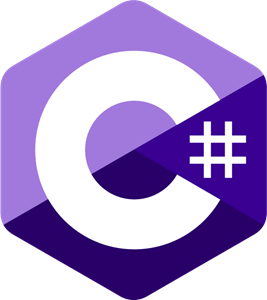 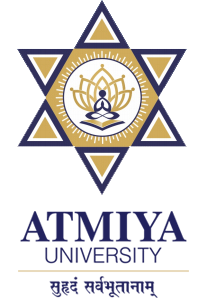 The this Keyword
When this happens, the local name hides the instance variable. You can gain access to the hidden instance variable by referring to it through this. For example,



In this version, the names of the parameters are the same as the names of the instance variables, thus hiding them. However, this is used to “uncover” the instance variables.
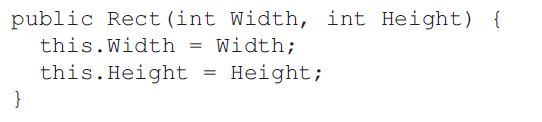 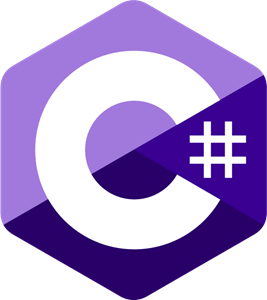 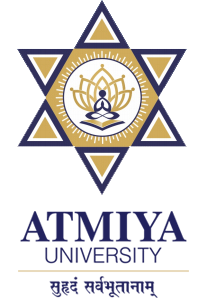 Thank You
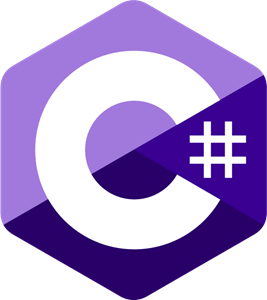